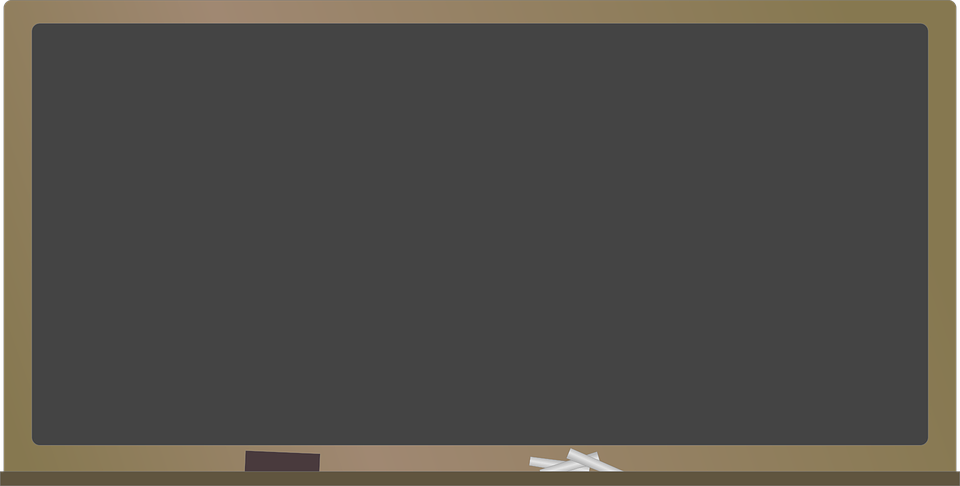 Summary_Possessive Pronouns
[Speaker Notes: Notes for Teacher – Summary of possessive pronoun

Suggestions: <Ideas/ Images/ Animations / Others – To make better representation of the content >
Source of Multimedia used in this slide -  

Blacboard - https://pixabay.com/vectors/blackboard-chalk-chalkboard-148588/]
Possessive Pronouns
Do not confuse with Possessive Adjectives that are always placed before nouns.
Always placed at the end of a sentence.
Shows ownership i.e., something belongs to someone.
Used instead of a full noun phrase to avoid repeating words.
Possessive Pronouns
Mine
Yours
His
Hers
Ours
Theirs
[Speaker Notes: Notes for Teacher –

Possessive pronouns show ownership, i.e., that something belongs to someone.
The words mine, yours, his, hers, ours and theirs are possessive pronouns.
We use a possessive pronoun instead of a full noun phrase to avoid repeating words.
A possessive pronoun is always placed at the end of a sentence.
Suggestions: <Ideas/ Images/ Animations / Others – To make better representation of the content >
Source of Multimedia used in this slide -  

Girl Reading - https://www.freepik.com/free-vector/education-learning-concept-love-reading-people-reading-students-studying-preparing-examination-library-book-lovers-readers-modern-literature-flat-cartoon-vector-illustration_25273862.htm#page=3&query=boy%20with%20book&position=10&from_view=search&track=sph (By: @jcomp)

Girl - https://www.freepik.com/free-vector/little-girl-smiles-lifts-up-his-eyes-hands-prayer_13683010.htm#query=girl&position=2&from_view=search&track=sph (By: @nizovatina)]
MM Index
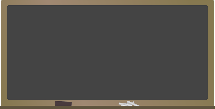 [Speaker Notes: Notes for Teacher - < Information for further reference or explanation >
Suggestions: <Ideas/ Images/ Animations / Others – To make better representation of the content >
Source of Multimedia used in this slide -  <Please provide source URL where we find the image and the license agreement>]